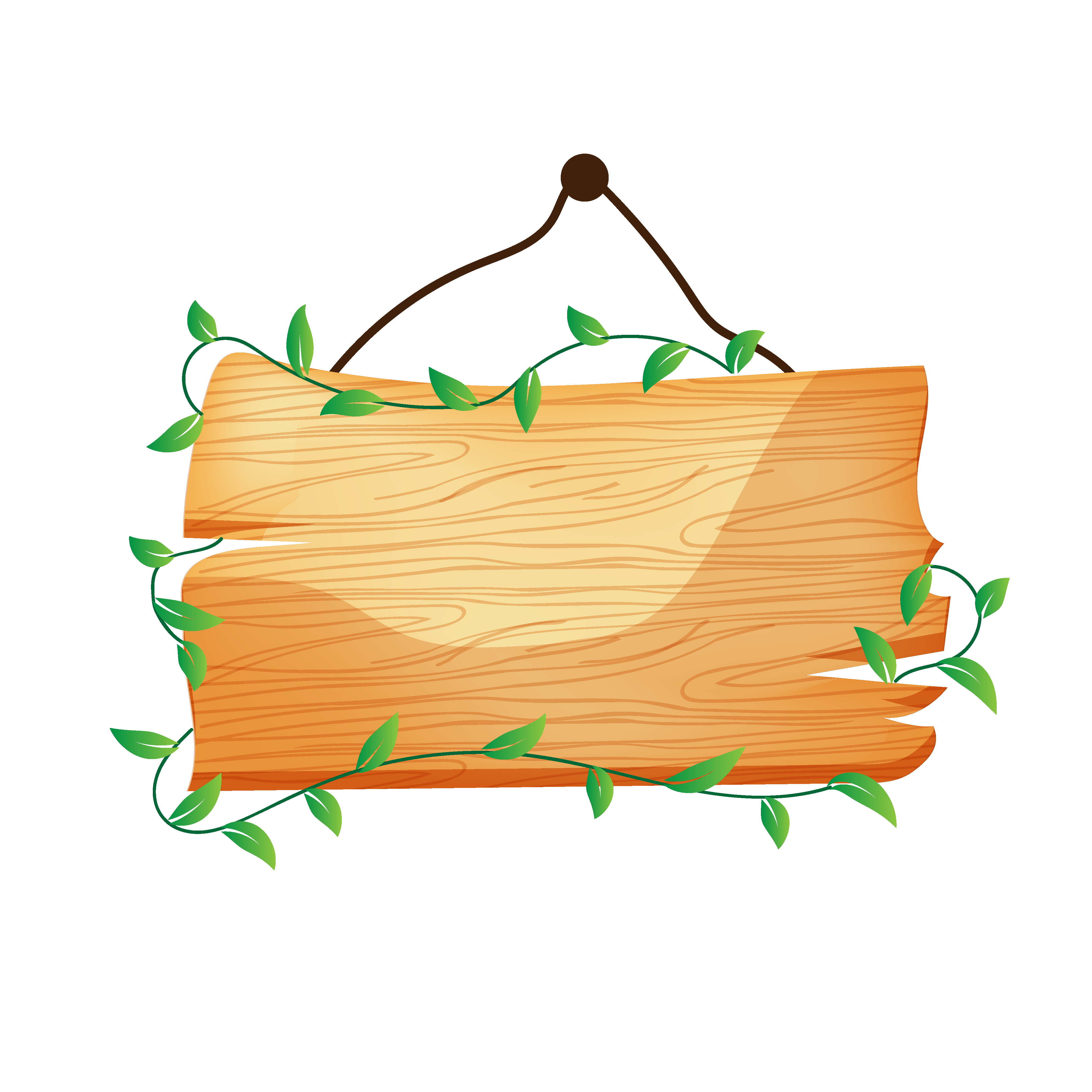 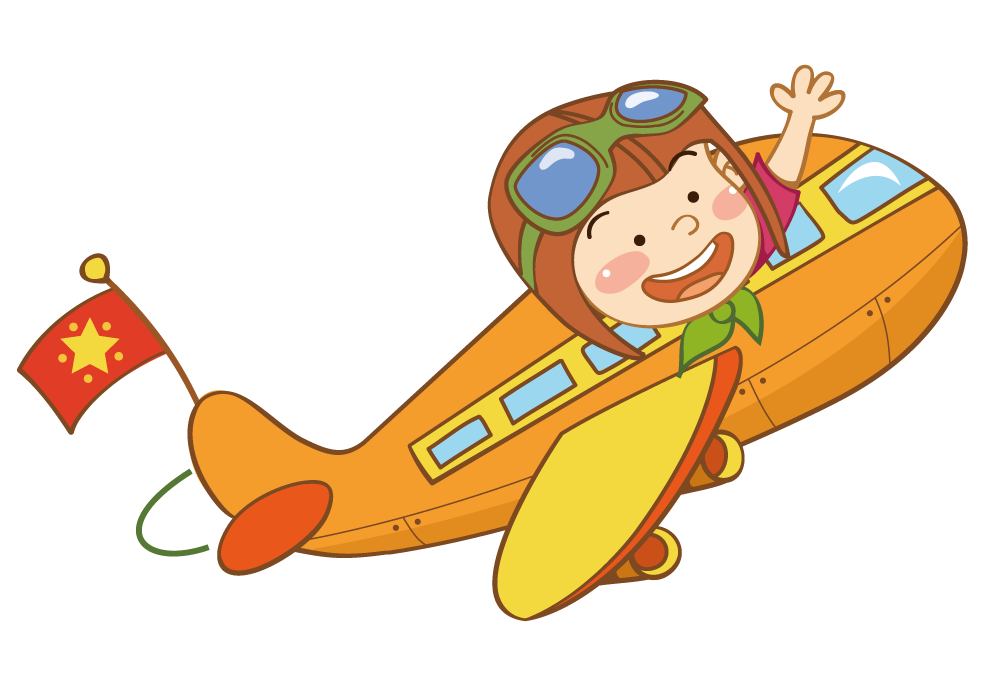 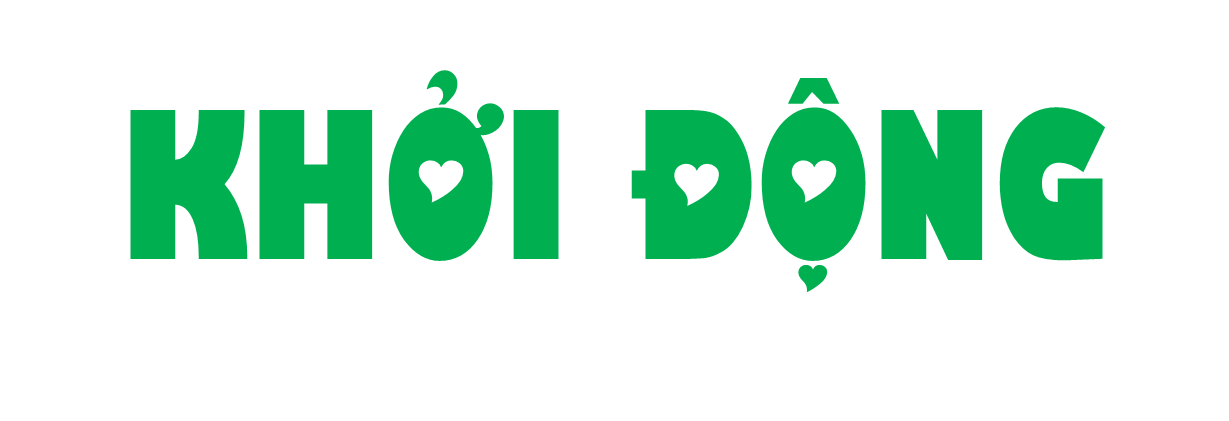 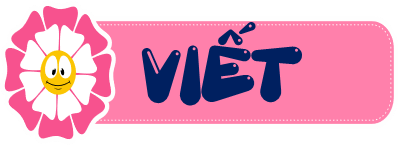 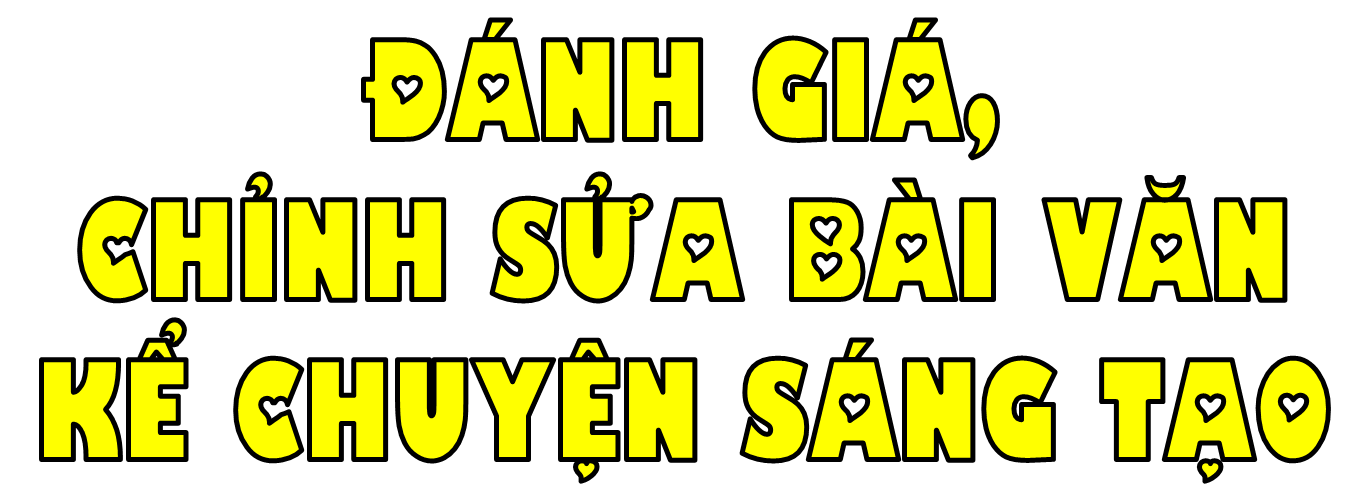 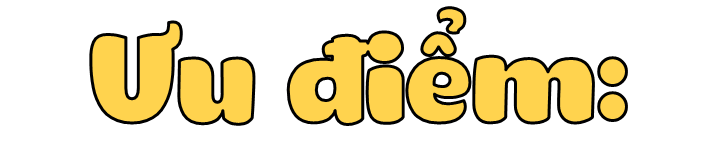 - Về thực hiện yêu cầu đề bài: Hiểu đề bài, thực hiện đúng yêu cầu đề bài, chọn kể 1 câu chuyện theo 1 trong 2 đề gợi ý.
 - Về bố cục: Bài làm đủ bố cục 3 phần, rõ ràng, cân đối.
 - Về nội dung: Nhớ, kể lại được nội dung câu chuyện với diễn biến các sự việc diễn ra theo trình tự thời gian, qua từng tình tiết với những nhân vật có hành động, lời nói, suy nghĩ đan xen nhau. Biết sáng tạo khi kể: thêm chi tiết, sáng tạo kết thúc, đóng vai kể chuyện. 
 -Về diễn đạt: Biết sử dụng lời kể tự nhiên, diễn đạt  mạch lạc, sáng tạo trong lời kể, biết kể bằng lời của mình, hay mượn lời nhân vật, kể kết hợp kể với tả ngoại hình, khắc họa tính cách nhân vật qua miêu tả hành động, lời nói, suy nghĩ của nhân vật, làm nổi bật ý nghĩa câu chuyện.
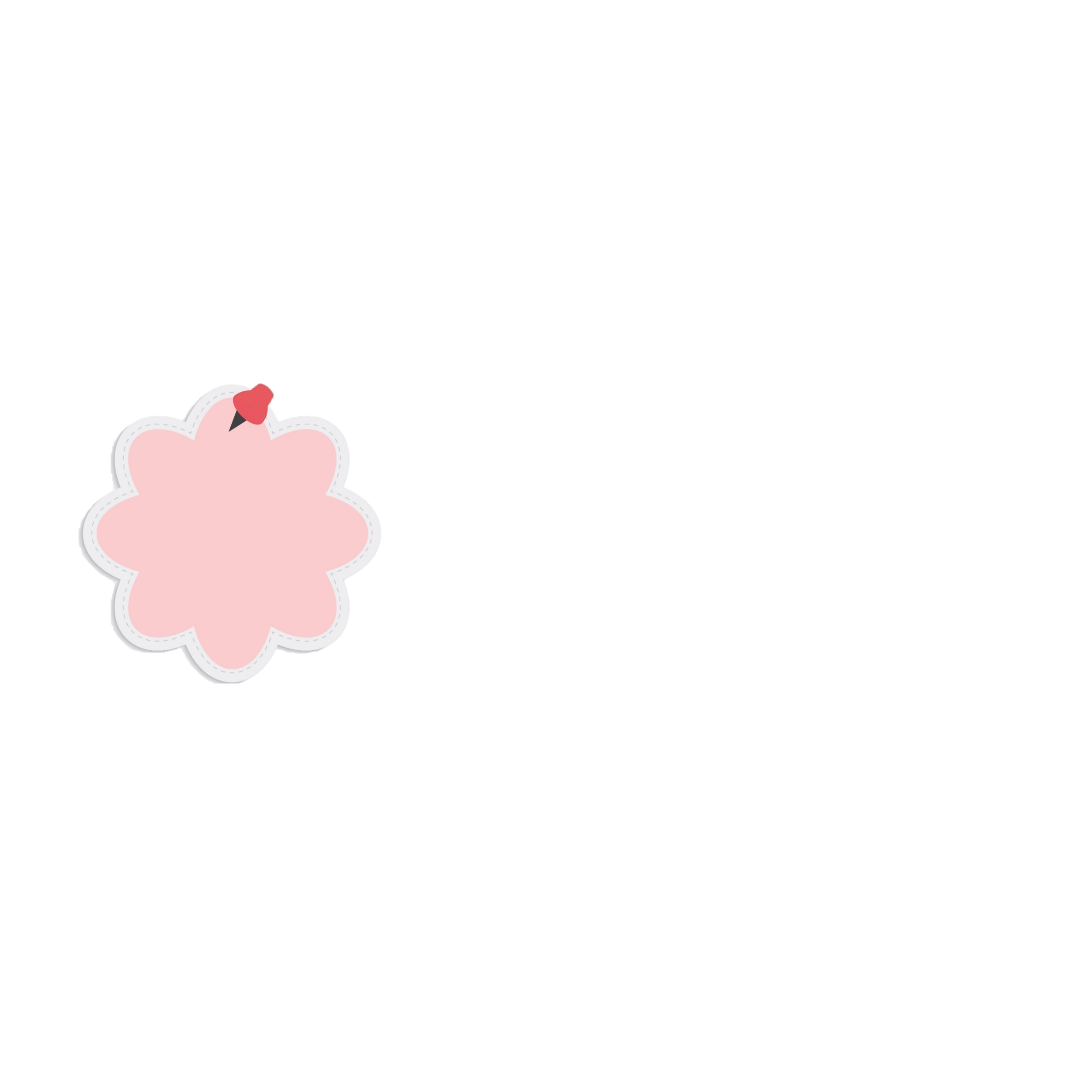 1. Nhận xét chung
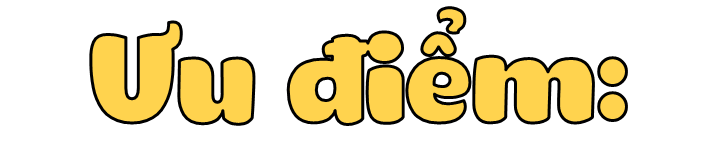 Khen bài làm của:
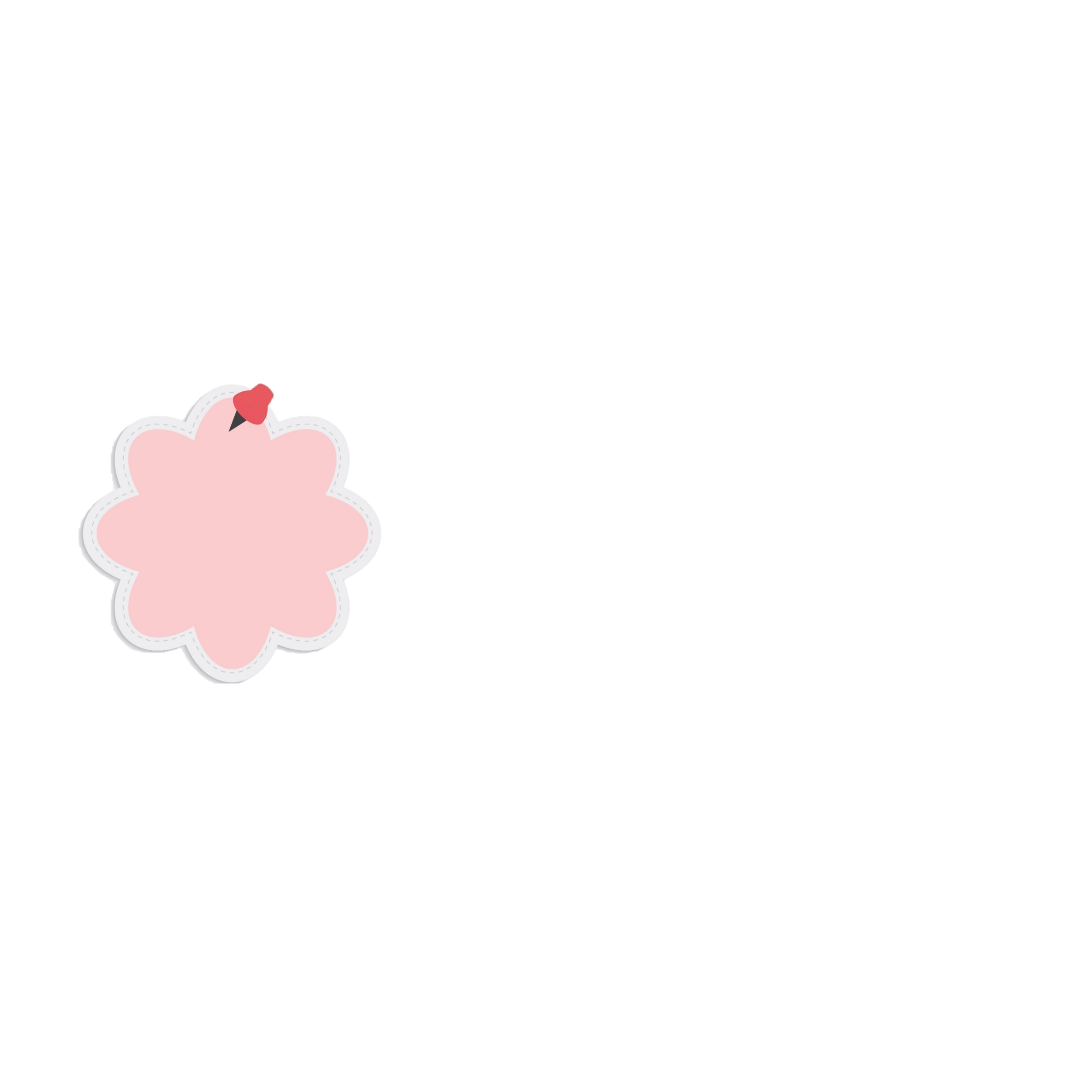 1. Nhận xét chung
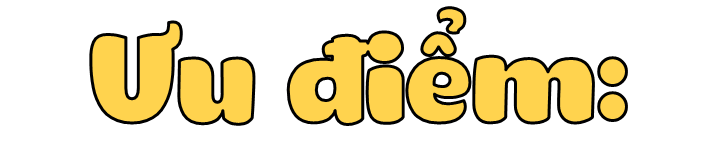 VÍ DỤ CÁC ĐOẠN VĂN HAY
 TRONG  BÀI LÀM CỦA HỌC SINH
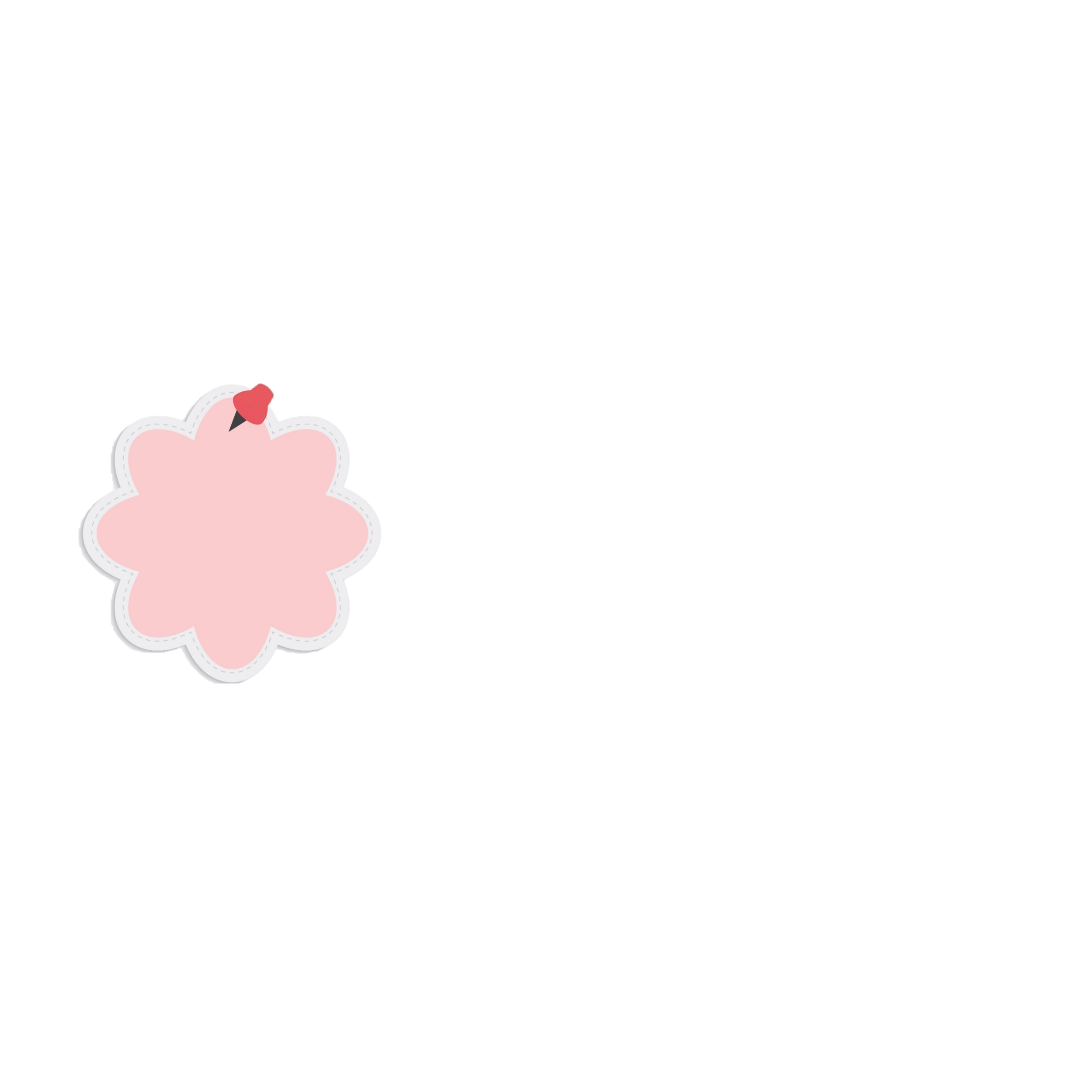 1. Nhận xét chung
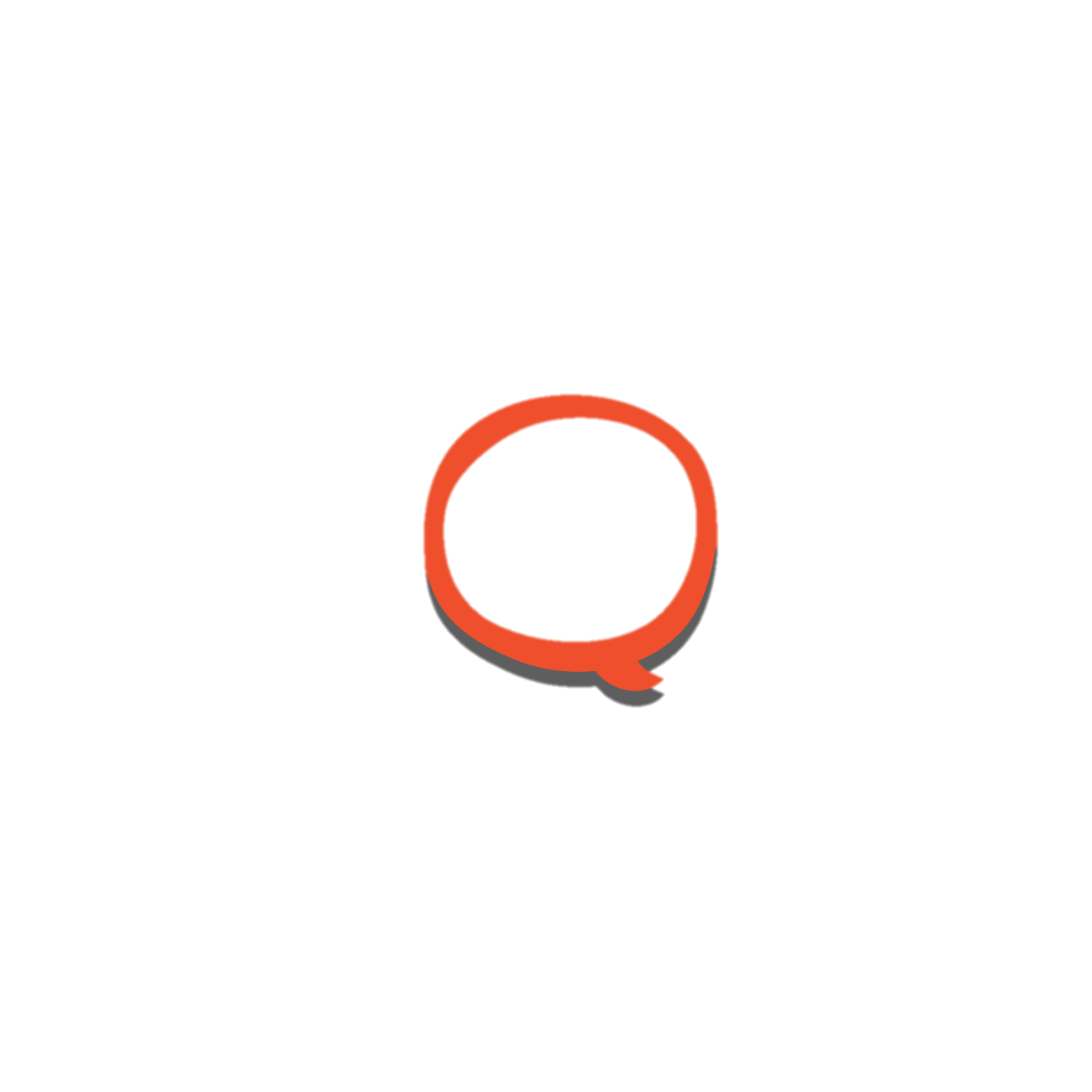 2. Trao đổi về những ưu điểm trong đoạn viết của bạn
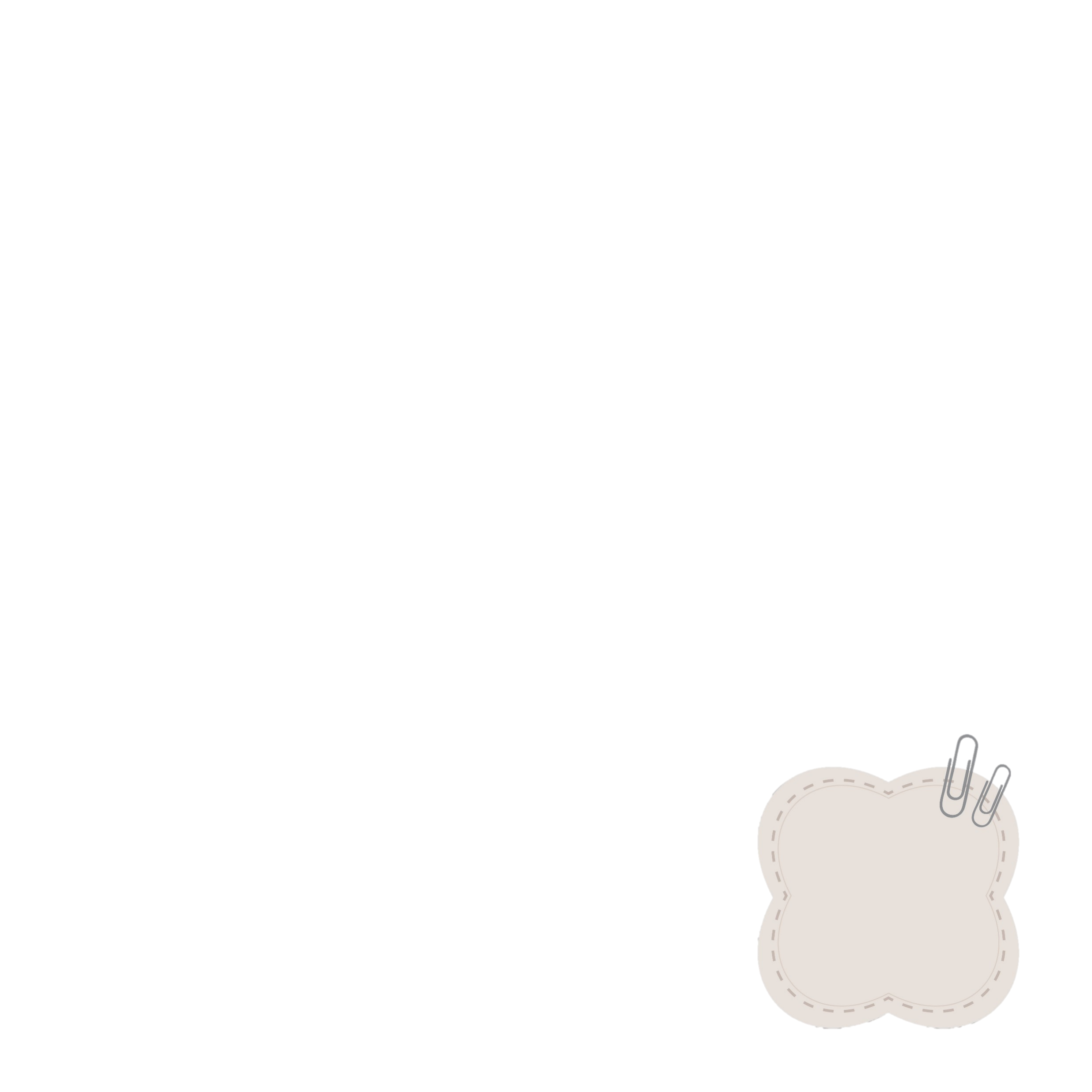 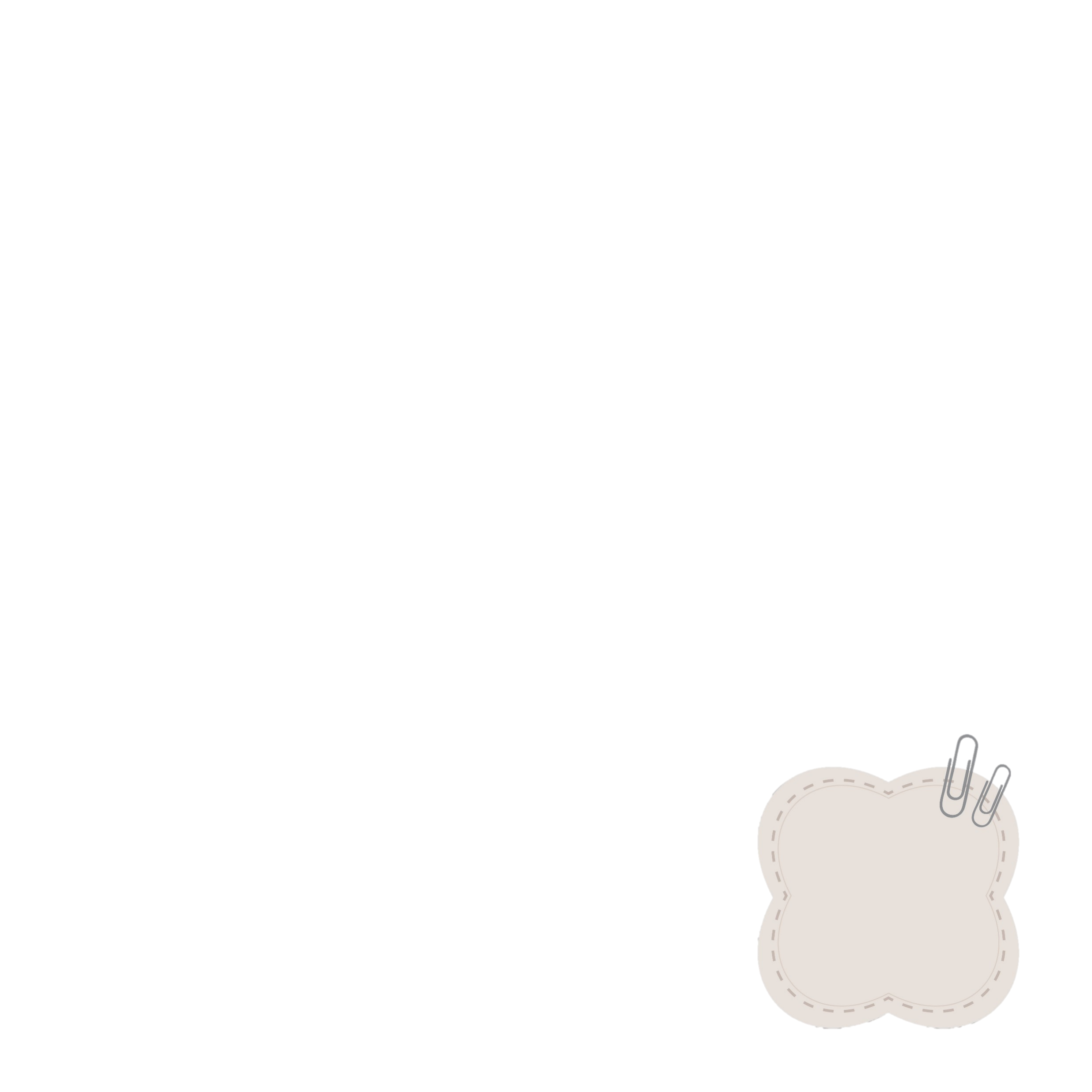 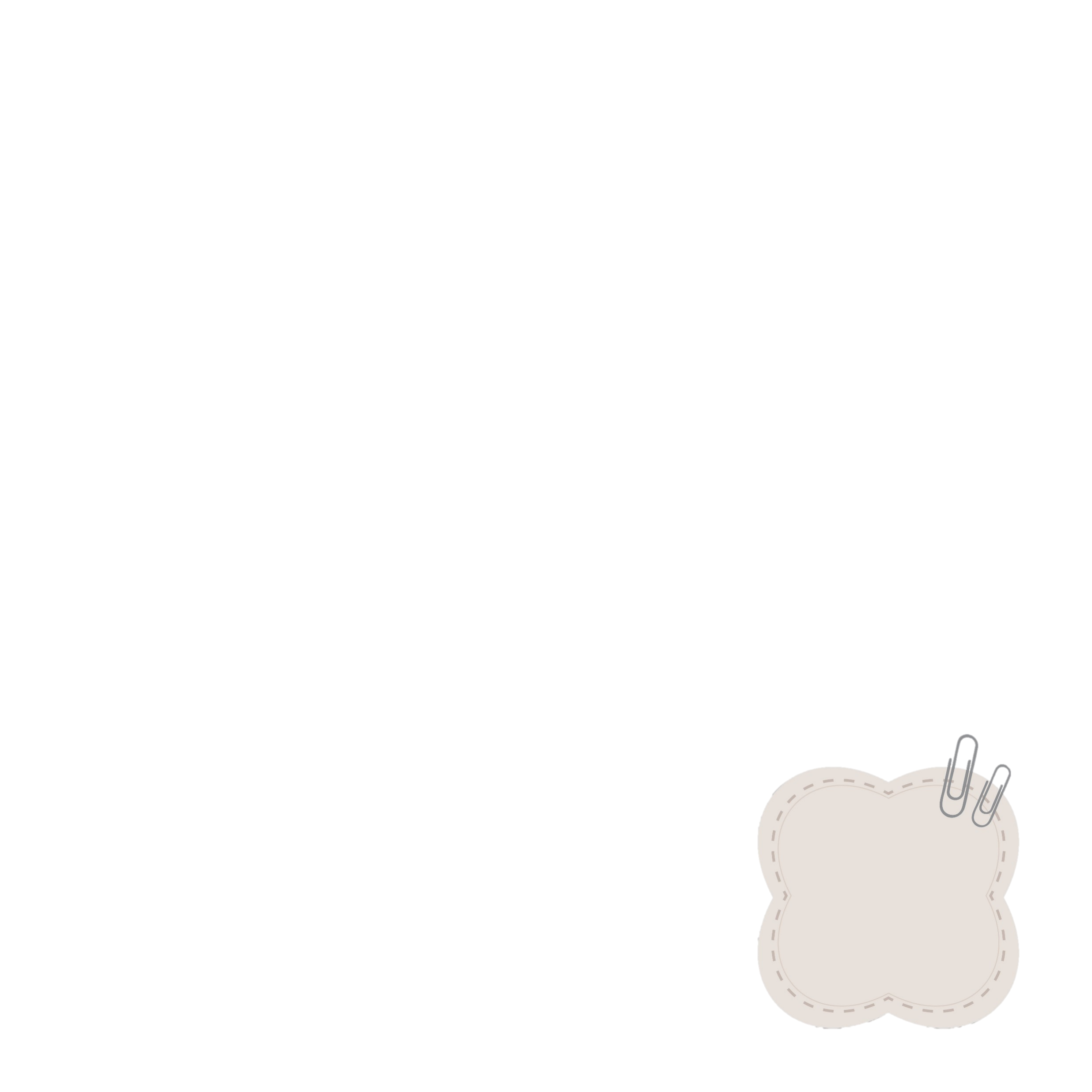 Cách viết mở bài, kết bài ấn tượng
Cách lựa chọn và kể các chi tiết sáng tạo trong câu chuyện
Cách sử dụng từ ngữ hay, sinh động
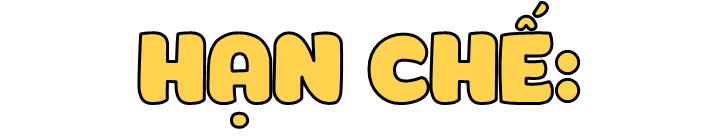 Về bố cục: Một số bài làm viết liền phần kết bài với thân bài, có bài bố cục chưa cân đối. 
- Về nội dung: Một số bài  kể chuyện còn phụ thuộc nhiều vào câu chuyện có sẵn, thêm chi tiết sáng tạo sơ sài, chưa kết hợp kể với tả ngoại hình, suy nghĩ của nhân vật để làm nổi bật tính cách nhân vật và ý nghĩa câu chuyện.
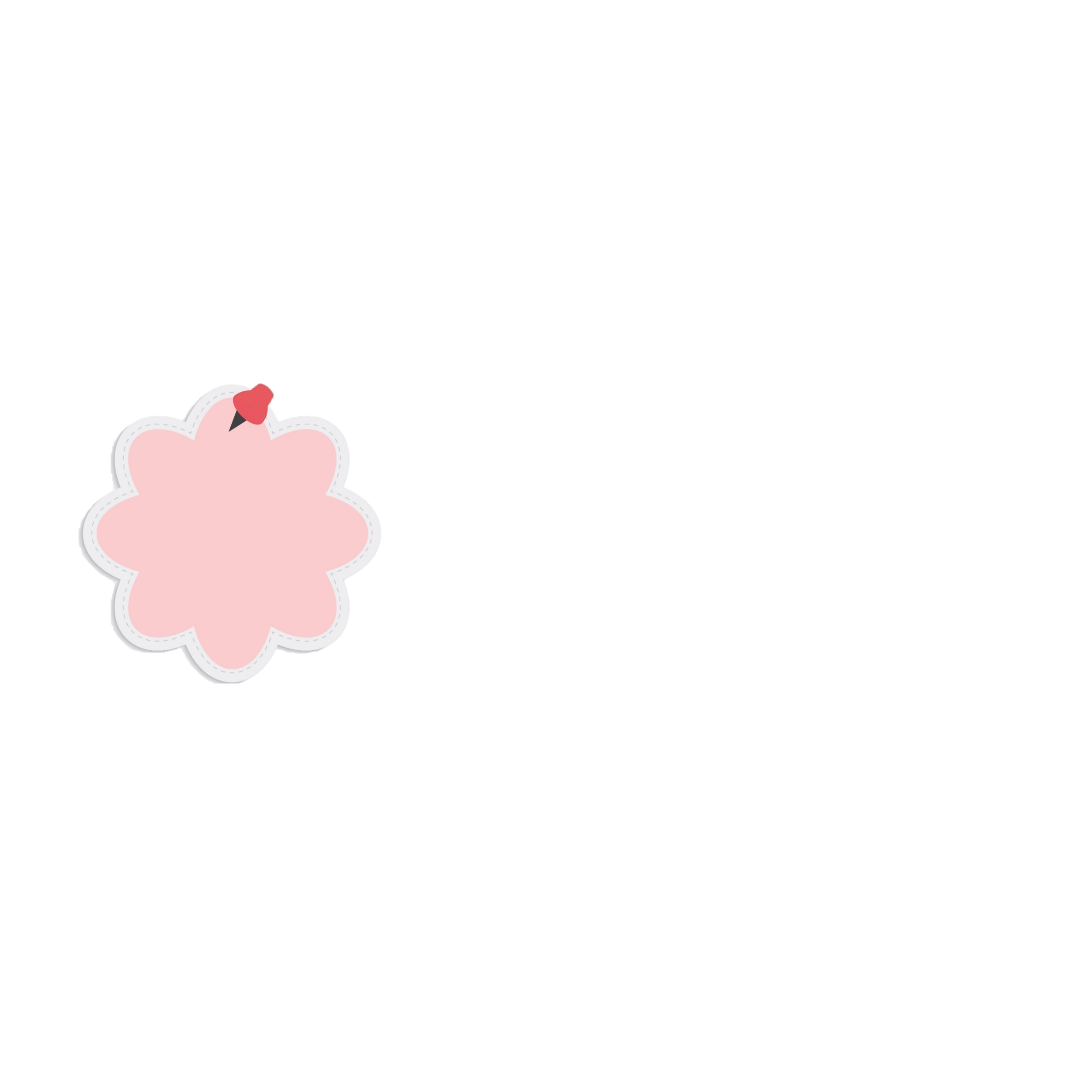 1. Nhận xét chung
LỖI CHÍNH TẢ
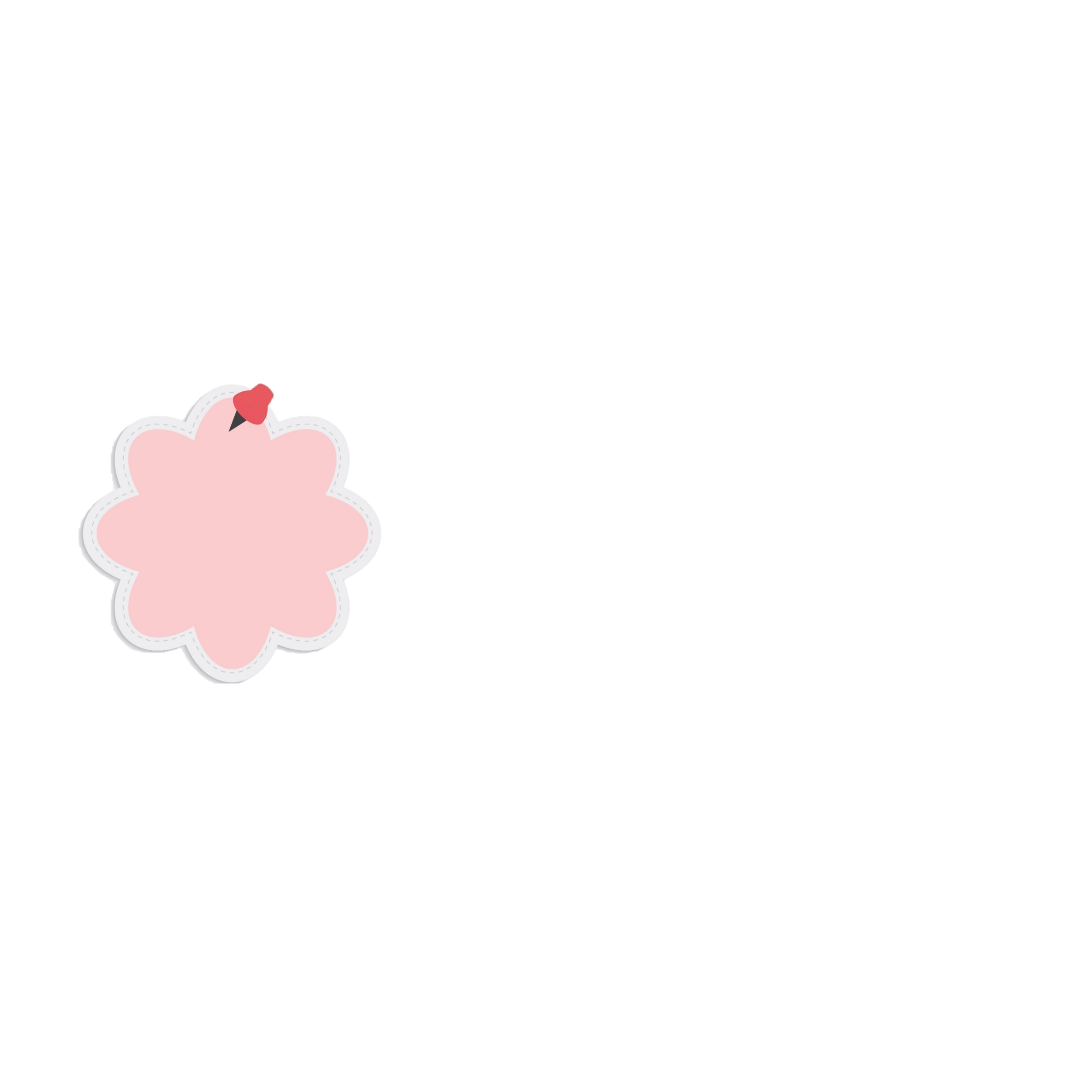 3. Sửa lỗi chung
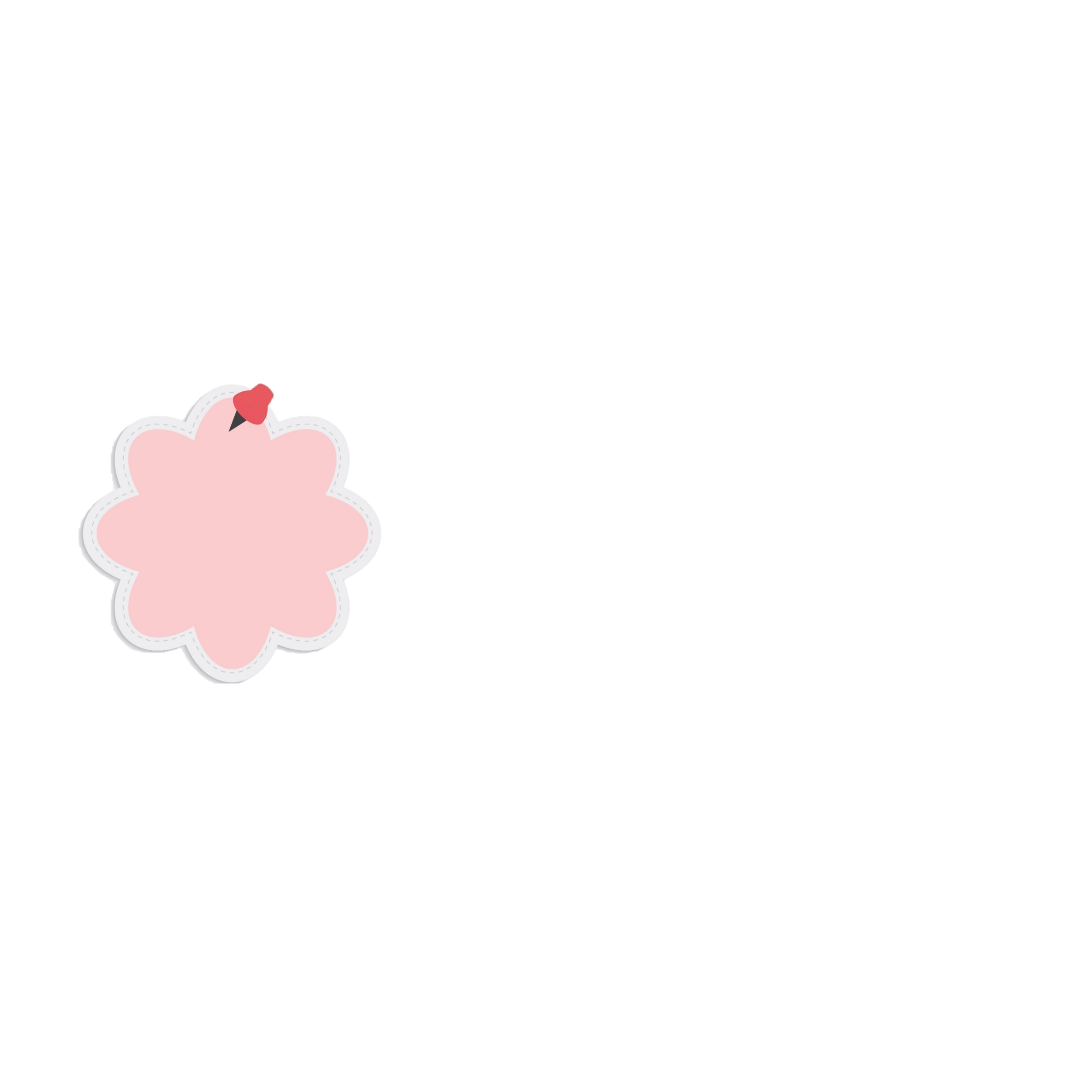 LỖI DÙNG TỪ, DIỄN ĐẠT
3. Sửa lỗi chung
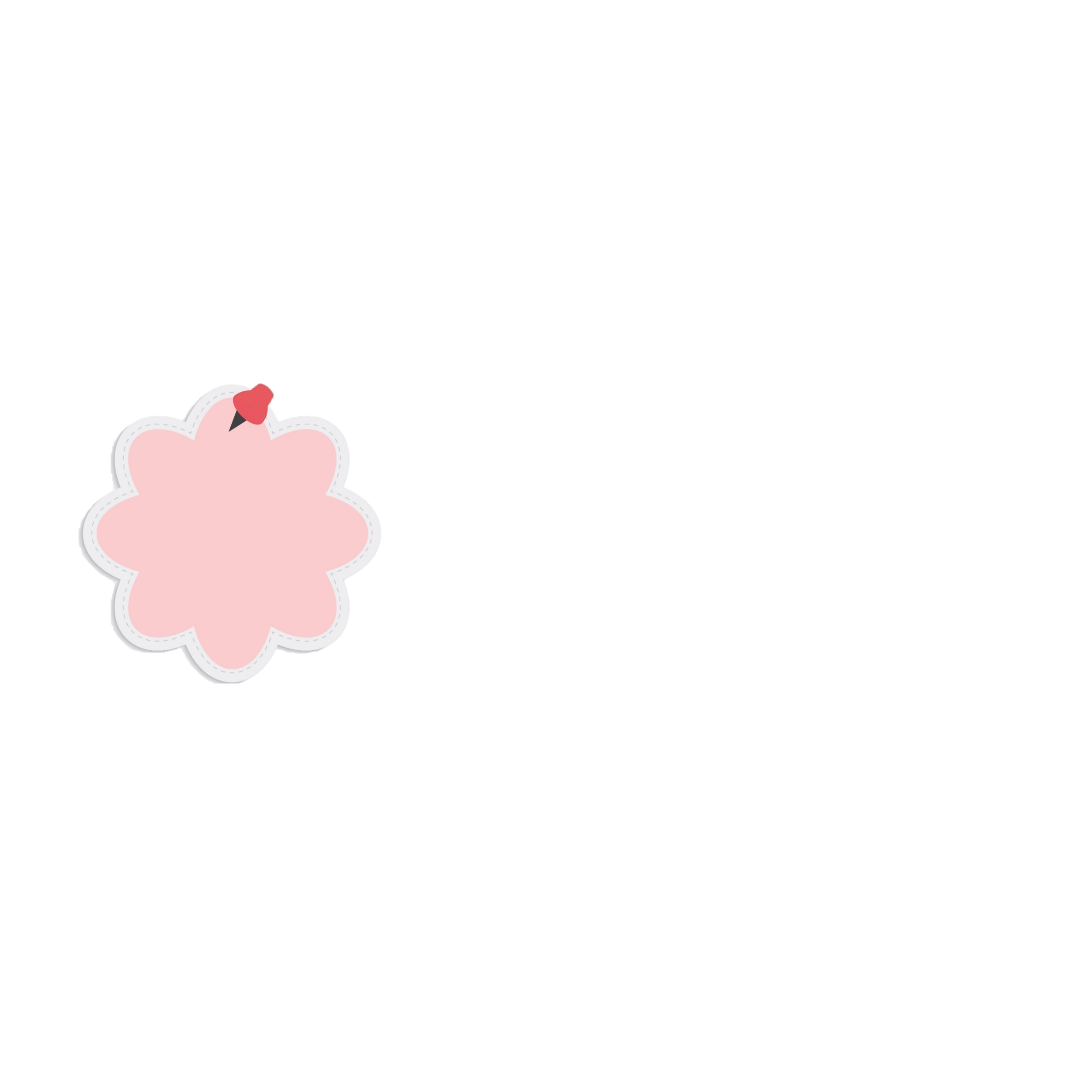 LỖI VIẾT CÂU
3. Sửa lỗi chung
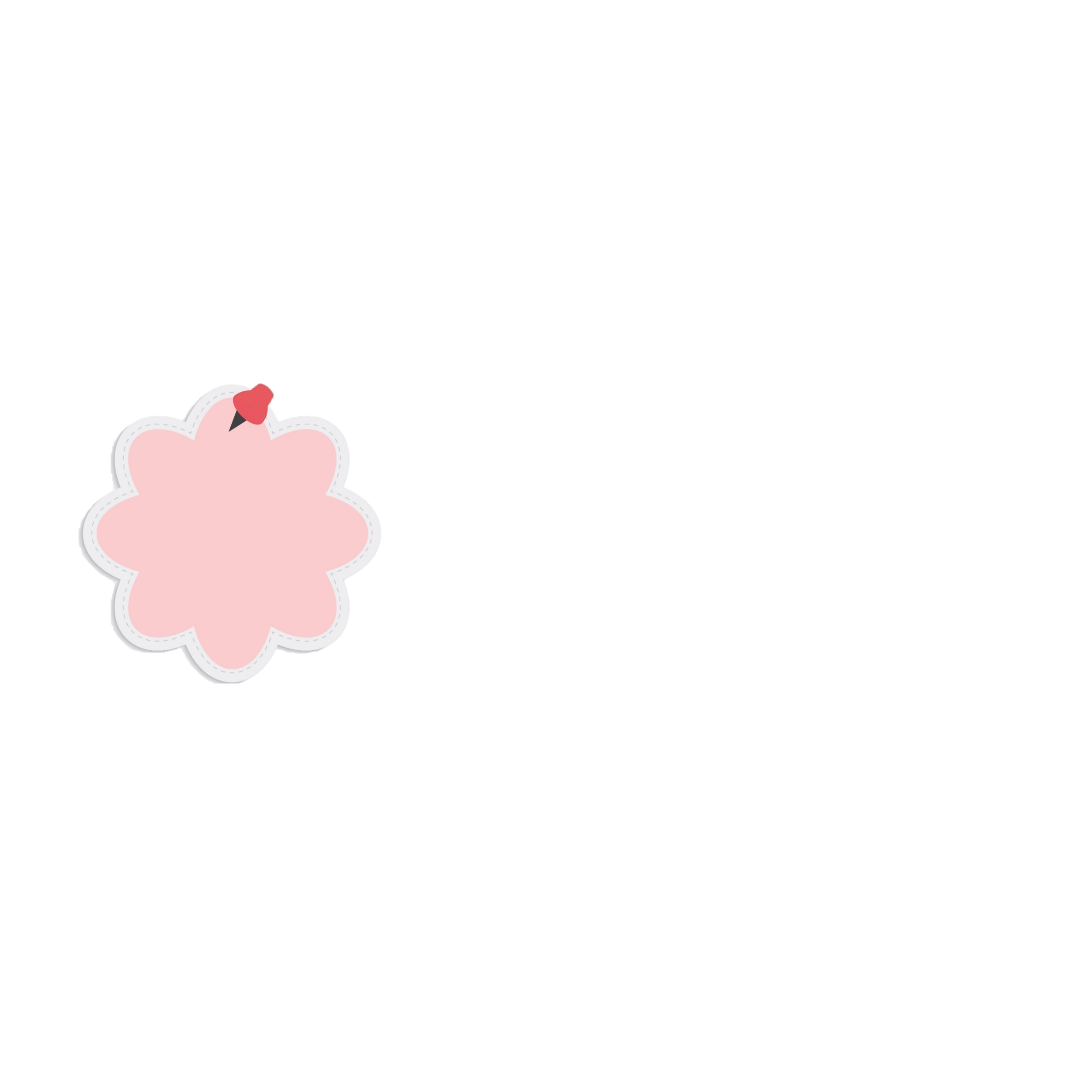 CÁCH MỞ BÀI
3. Sửa lỗi chung
Trong số các câu chuyện đã đọc, em thích nhất là câu chuyện Cóc kiện trời.
Kho tàng truyện cổ Việt Nam rất phong phú với biết bao nhiêu câu chuyện hay, bổ ích. Mỗi câu chuyện là một bài học sâu sắc ông cha ta muốn răn dạy con cháu đời sau. Trong số những câu chuyện cổ tích đã đọc, em thích nhất câu chuyện  giải thích về hiện tượng thiên nhiên. Câu chuyện mang tên: Cóc kiện trời.
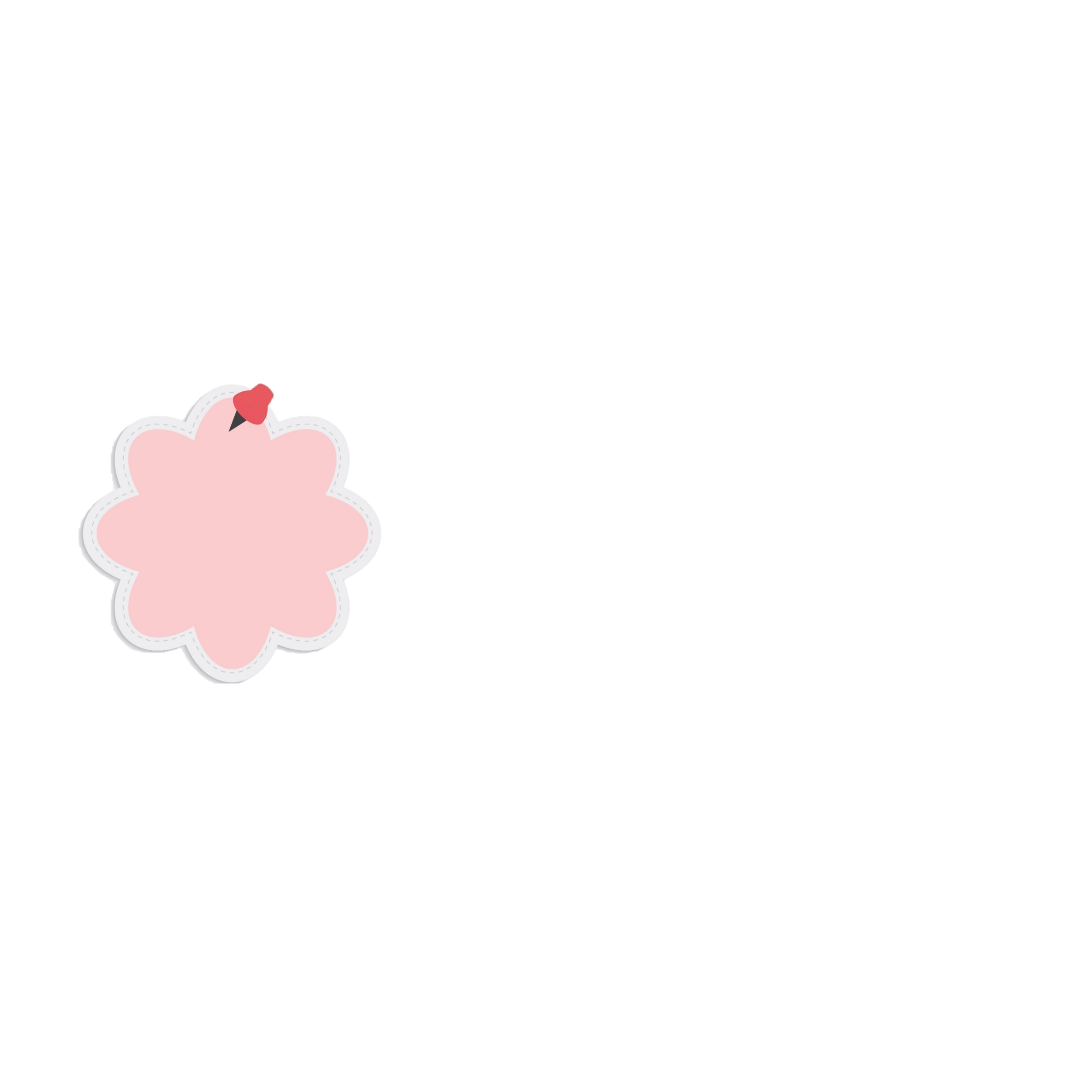 CÁCH KẾT BÀI
3. Sửa lỗi chung
Đoạn truyện trên cho ta thấy ông có tài xét xử. Em sẽ cố gắng học giỏi để thông minh như ông.
Câu chuyện trên cho ta thấy ông Nguyễn Khoa Đăng là vị quan thông minh và có tài xét xử. Những người mang lại công bằng cho mọi người như ông góp phần làm cho cuộc sống của chúng ta ngày càng tốt đẹp hơn.
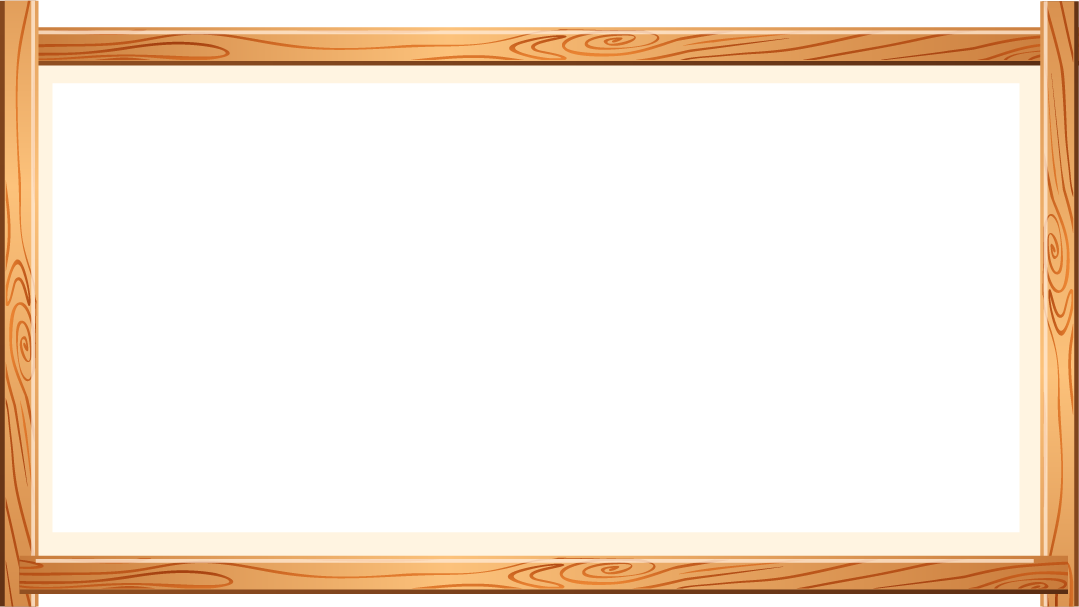 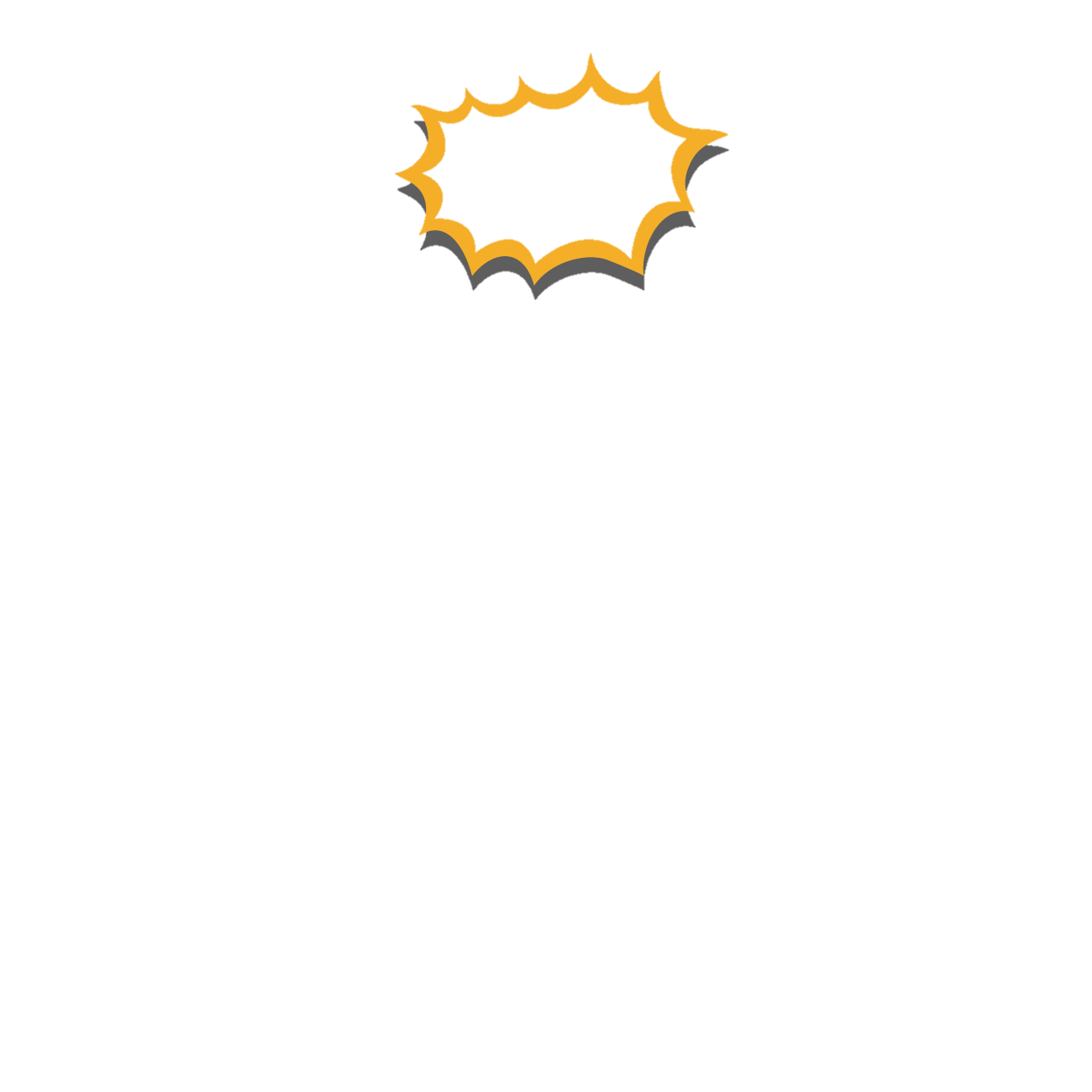 Sửa lỗi trong bài (nếu có) hoặc viết lại một đoạn cho hay hơn.
4. Chỉnh sửa bài viết
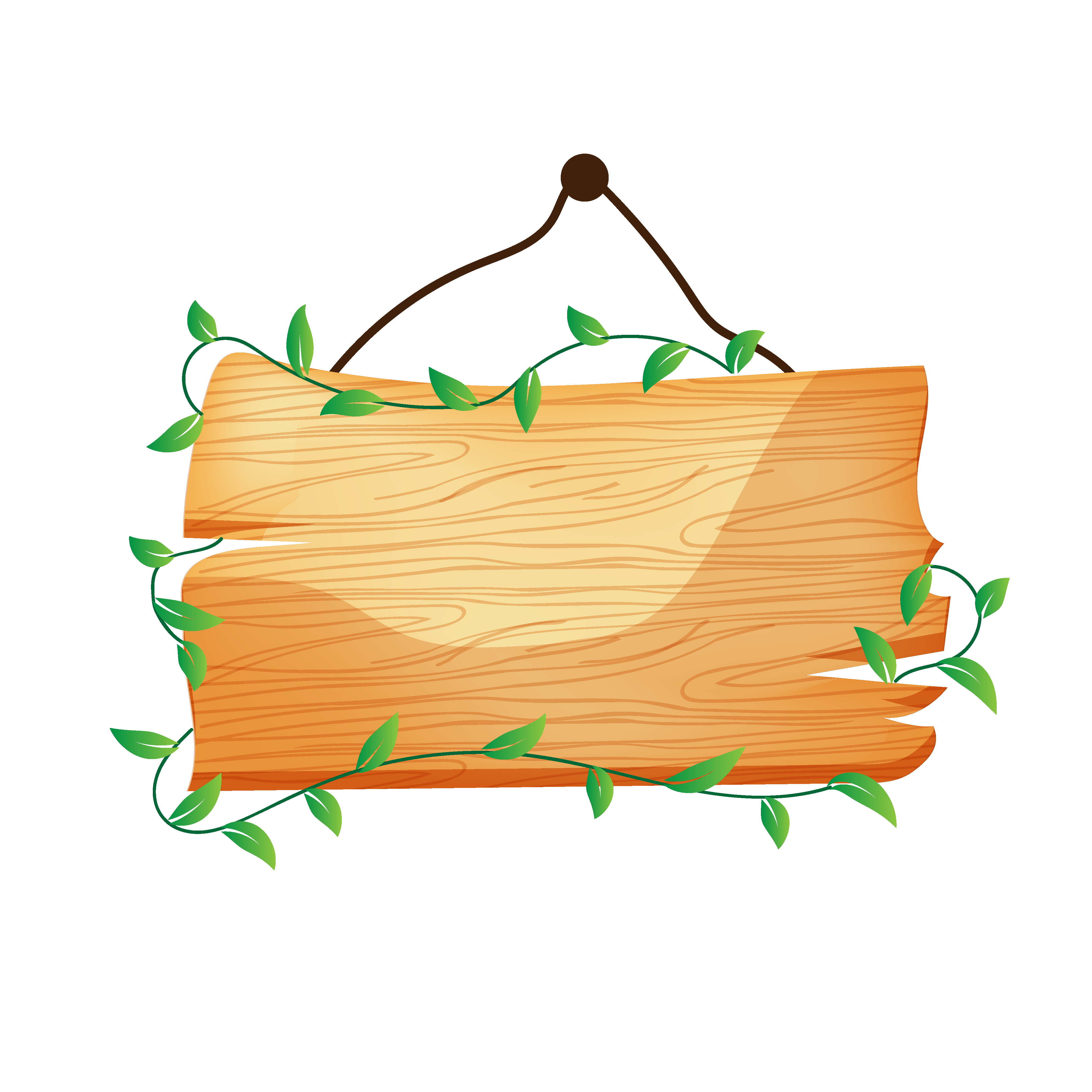 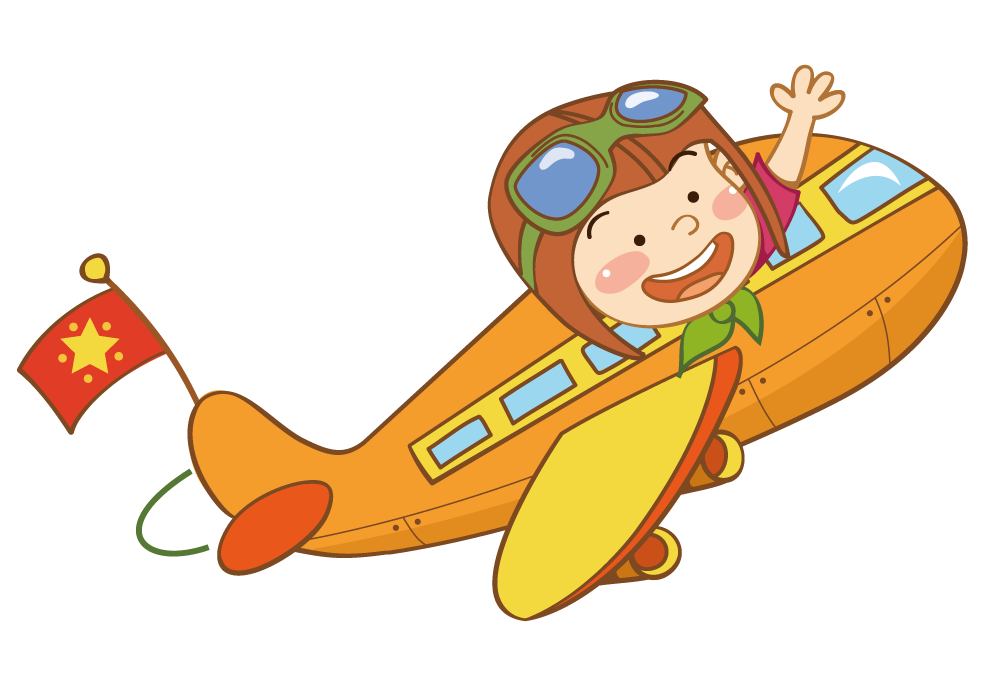 CHIA SẺ TRƯỚC LỚP
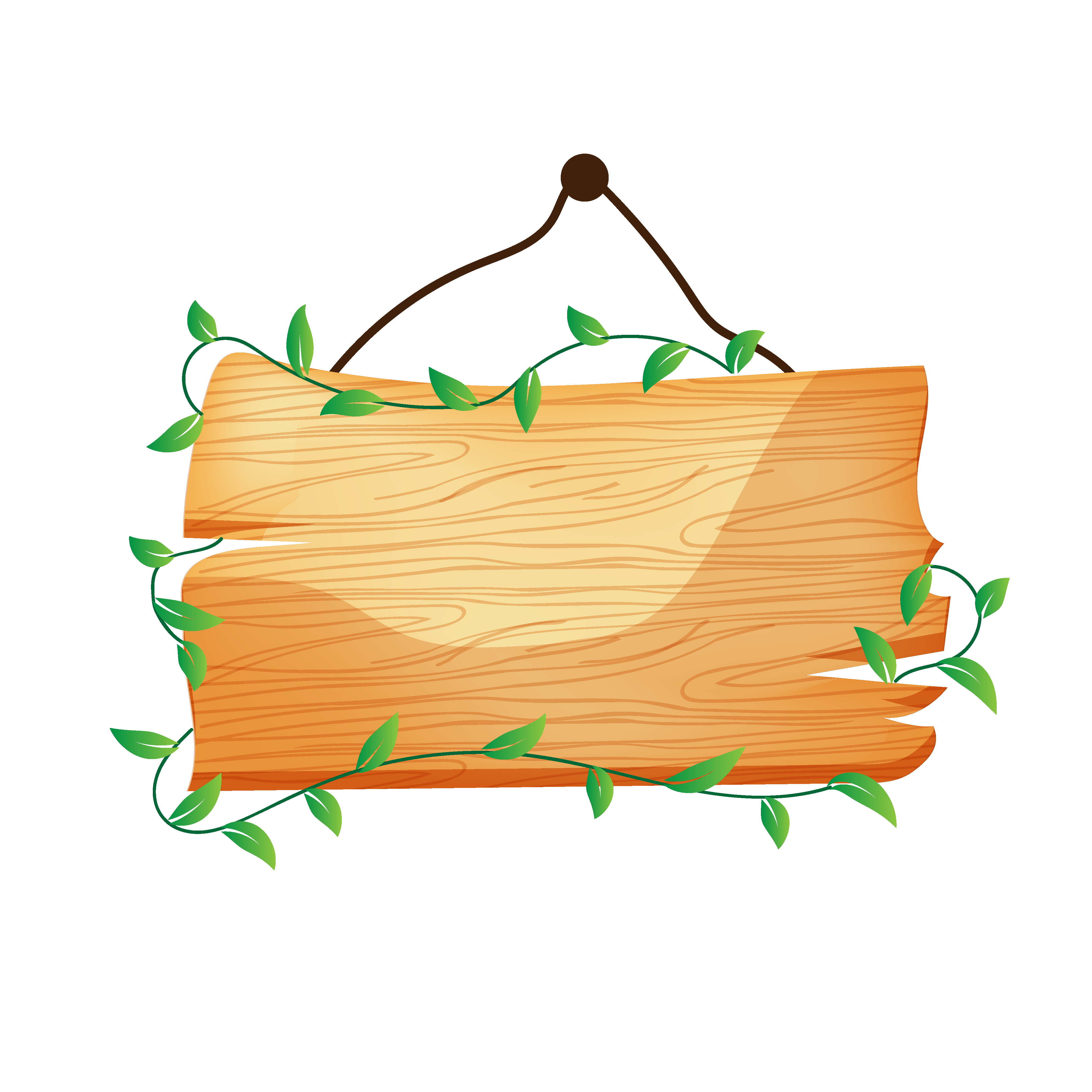 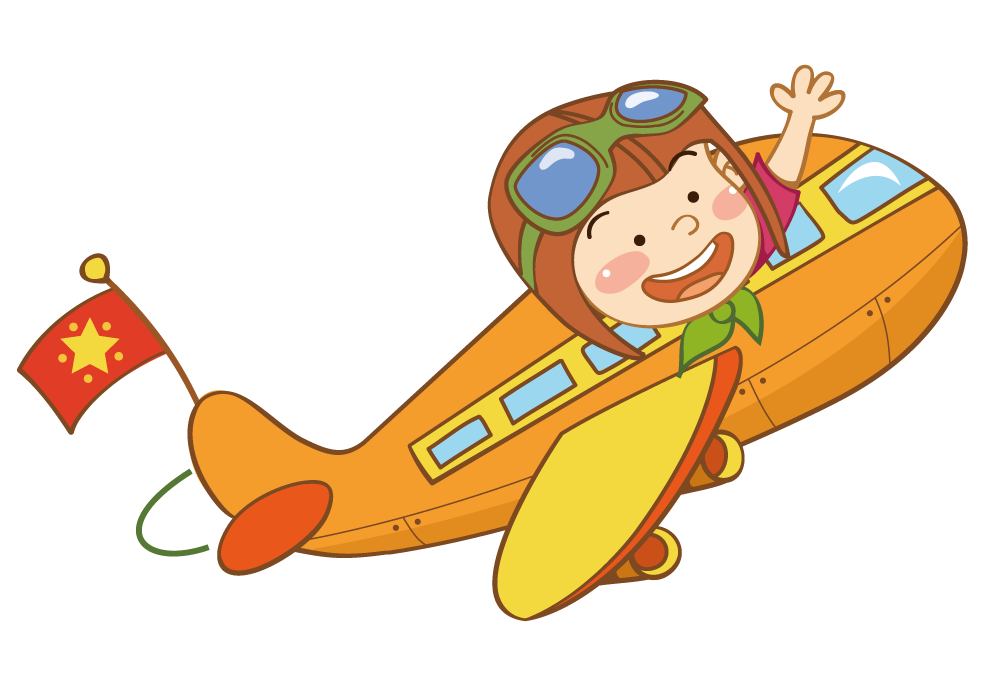 VẬN DỤNG
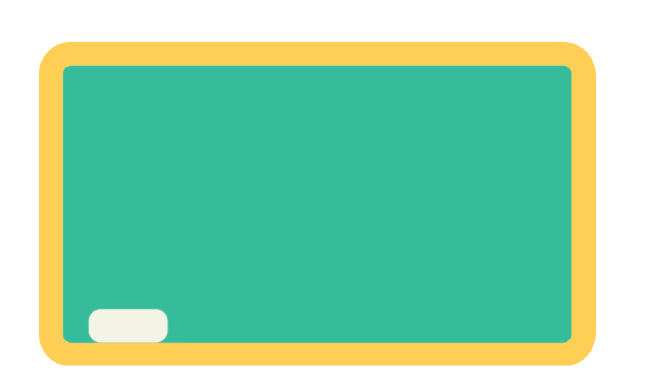 Ghi vào sổ tay những điều em học được về cách viết bài văn kể lại câu chuyện với các chi tiết sáng tạo.
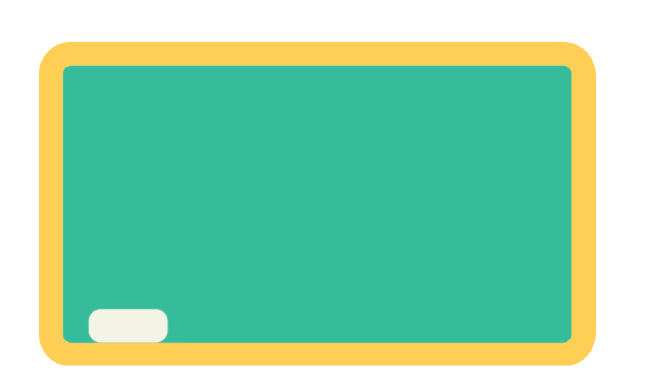 Tìm đọc một bài thơ viết về trẻ em.
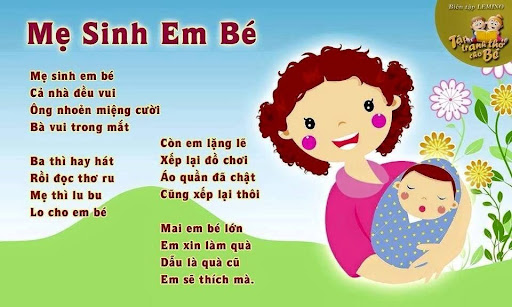 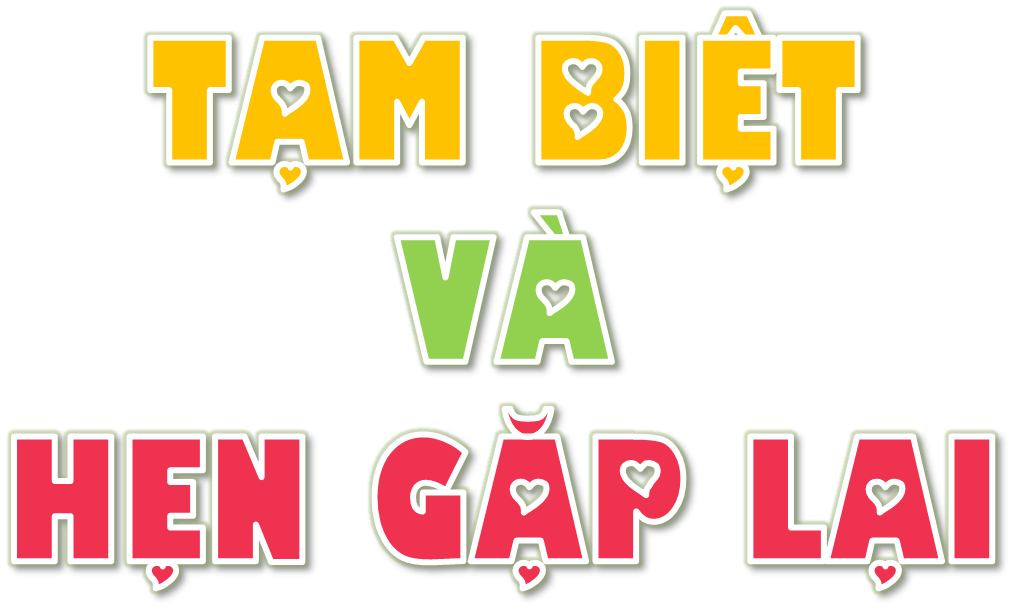